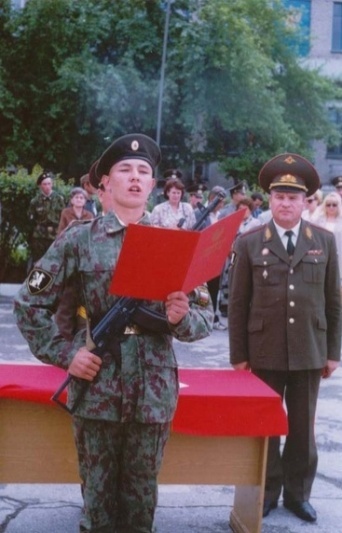 Ритуалы
Вооруженных сил РФ
В ходе занятия:
1. Познакомимся с ритуалами ВС РФ, историей их зарождения и развития. 
2. Уясним понятие и усвоим содержание Военной присяги.
Учебные вопросы:
1. Ритуал приведения к Военной присяге.
2. Ритуал вручения Боевого Знамени.
РИТУАЛ – торжественный официальный акт, при проведении которого установлен определенный порядок – церемониал
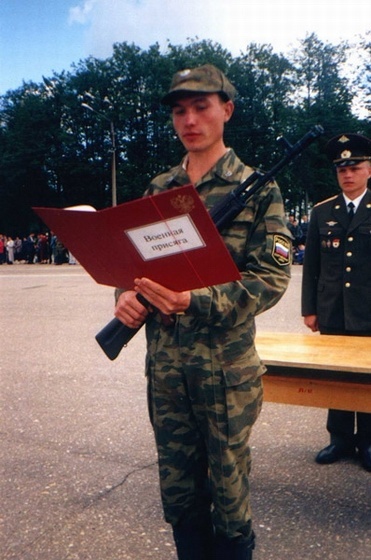 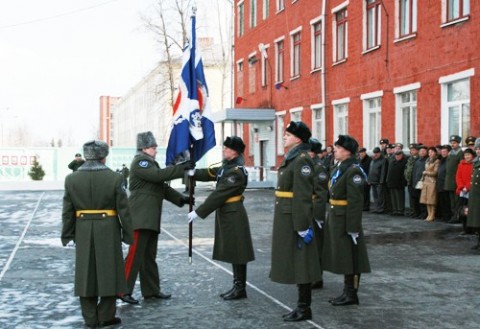 Принятие Военной присяги
Вручение
Боевого Знамени
История принятия Военной присяги
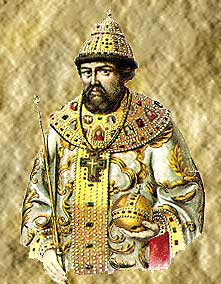 Алексей Михайлович «Тишайший»
      Первый в России воинский устав (1647 г.). Церемония принятия клятвы на верность Государю Российскому с целованием креста.
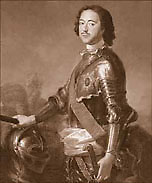 Петр Великий  
     Воинская присяга перешла в ранг закона. Торжественная клятва включала триединое наполнение — Родина, Государь, вера Православная.
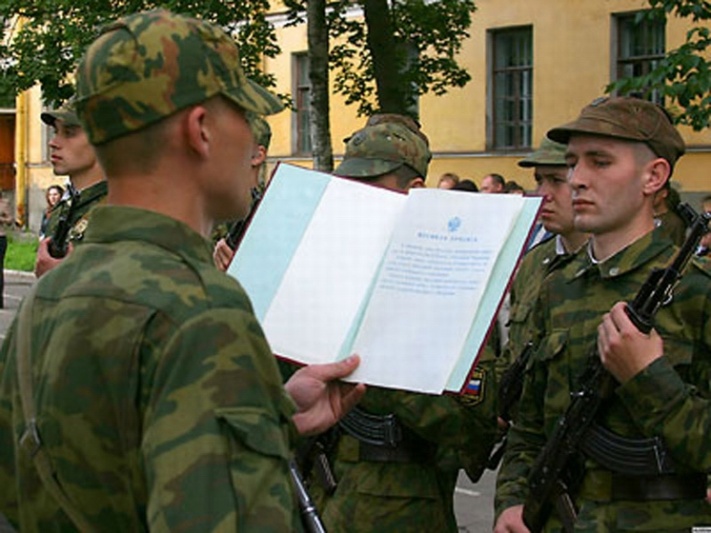 Текст Военной присяги и порядок приведения к ней определены Федеральным Законом от 28.03.98 г. № 53-ФЗ «О воинской обязанности и военной службе» и общевоинскими уставами Вооруженных Сил Российской Федерации
Текст Военной присяги
«Я (фамилия, имя, отчество) торжественно присягаю на верность своему Отечеству – Российской Федерации.
    Клянусь свято соблюдать Конституцию Российской Федерации, строго выполнять требования воинских уставов, приказы командиров, начальников.
    Клянусь достойно исполнять воинский долг, мужественно защищать свободу, независимость и конституционный строй России, народ и Отечество».
Правовое значение Военной присяги
С приведением к Военной присяге рядовой может быть назначен на должность и приобретает весь объем служебных прав и обязанностей
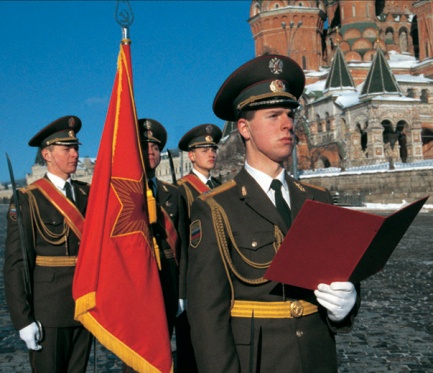 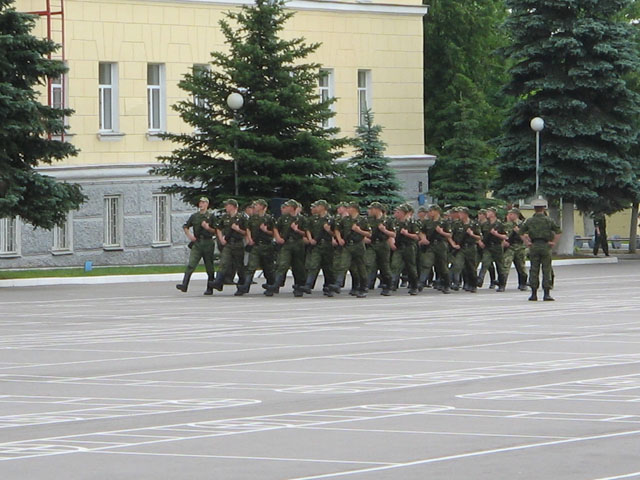 Боевое Знамя
полотнище
шнур
древко
Вручение Боевого Знамени
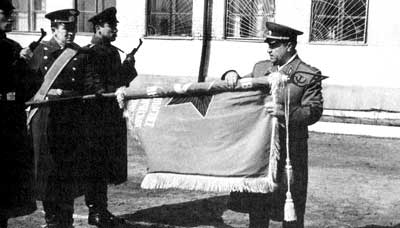 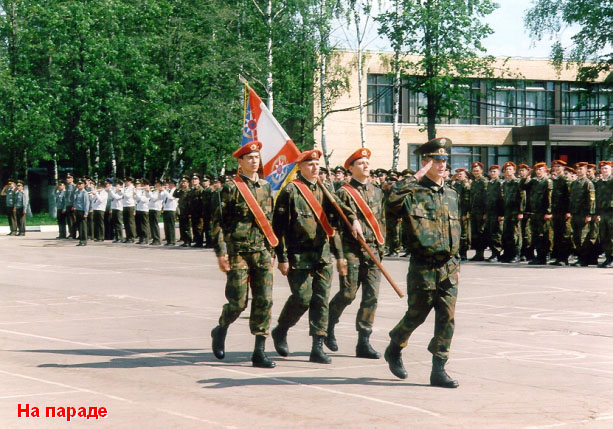 Тема урока: Ритуалы
Вооруженных сил РФ
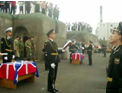 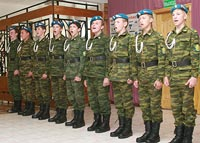 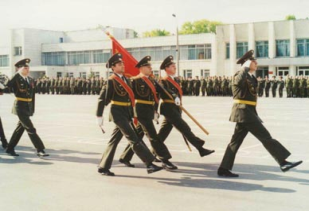 В ходе занятия:
1. Познакомились с ритуалами ВС РФ, историей их зарождения и развития. 
2. Уяснили понятие и усвоили содержание Военной присяги.